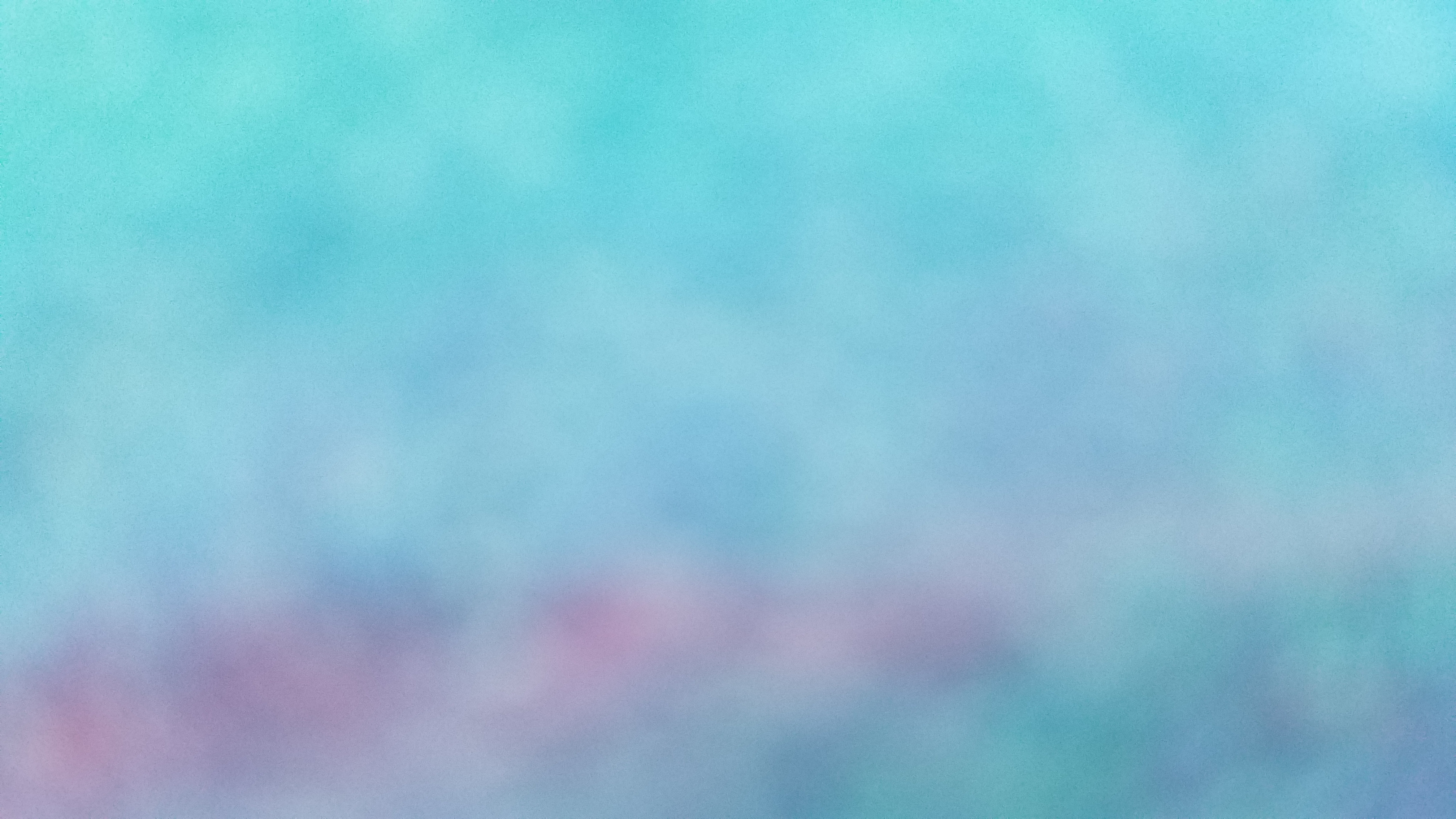 Naaman asked for two mule-loads of earth to take back
so he could carry the power of the god of Israel to his distant home. 
 What is it that reminds you of the power and presence of God?
 
 If you have ever had a physical, mental, or spiritual healing, 
what role did faith play? 
In what or whom did you or do you place your faith?
 
 What is your expectation of gratitude when you have been 
part of a healing process…as a giver…or as a receiver?
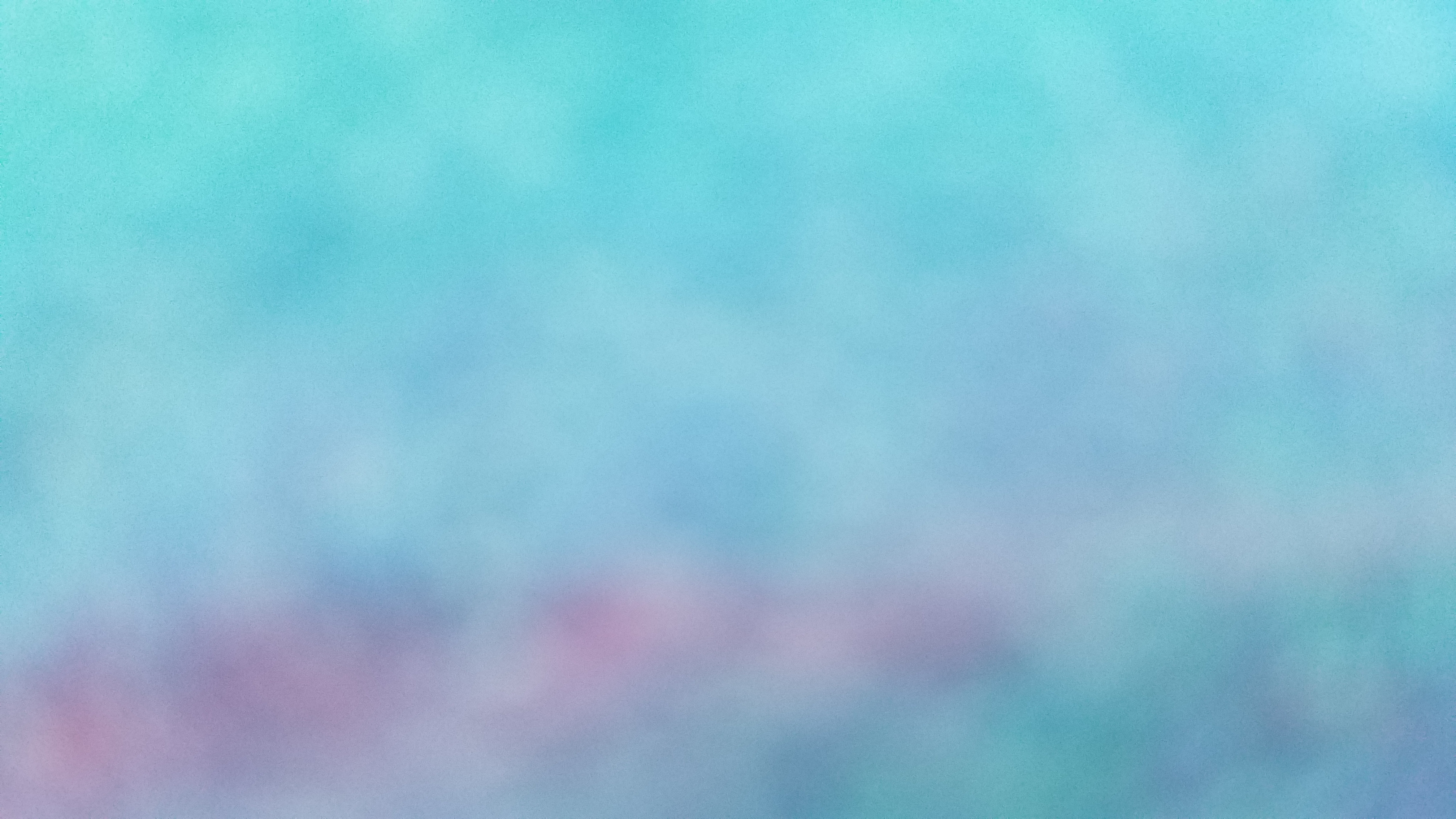 How does Jesus’ question, "Where are the other nine?” affect you?
  In what ways have you been like one of the nine lepers?
 
Over your life, how has your awareness or attitude changed toward
 people  of different geographic, political, or religious backgrounds?
 
In Jesus’ time, lepers were outcasts and were set apart from the
community.  How might you reach out to the outcasts of today 
as Jesus did?
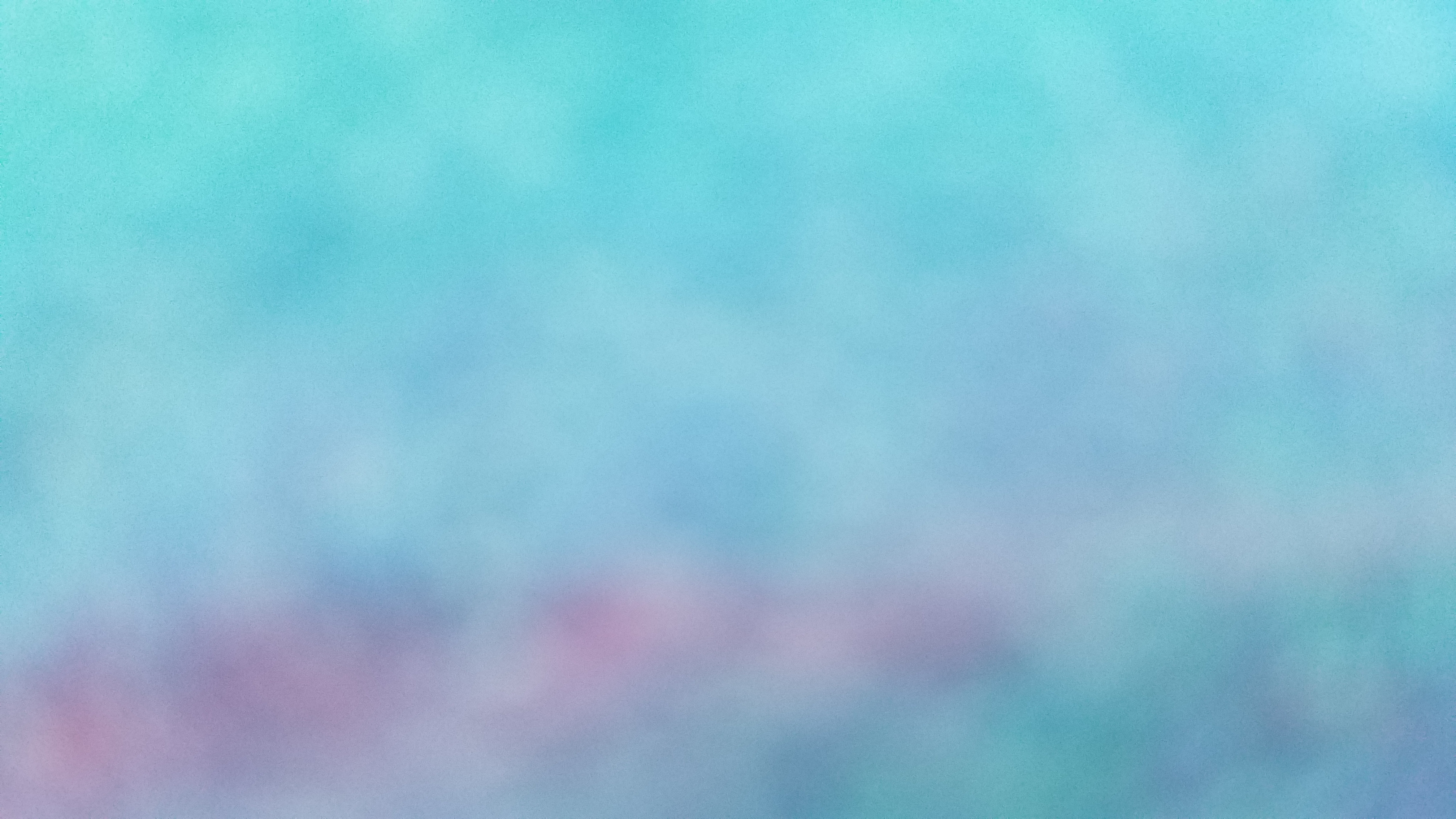 When have you had a life-changing experience 
when expressing gratitude, 
or in an encounter with Jesus, 
or as a result of a healing?
 
What miracles, the deeds of God, do you see around you?

What are your favorite ways to give praise and thanksgiving to God?